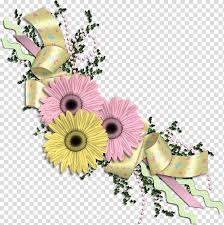 আজকের পাঠের সবাইকে
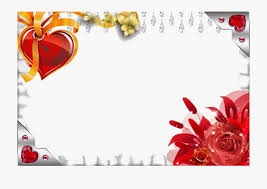 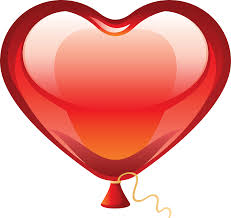 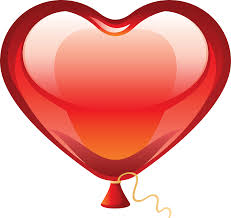 স্বা
গ
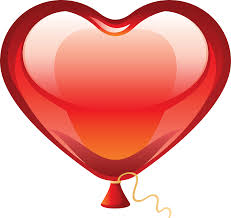 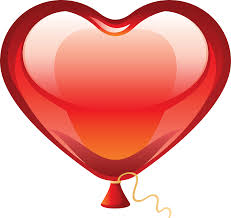 ম
ত
শিক্ষক  পরিচিতি
এম .সাখাওয়াত হোসেন। 
সহকারি শিক্ষক (ব্যবসায় শিক্ষা ) 
মোক্তাল হোসেন উচ্চ বিদ্যালয় ,চল্লিশা, সদর ,নেত্রকোনা 
ইমেলঃ shakhawath747@gamil.com 
   মোবাঃ 
   01734475103  01917636486
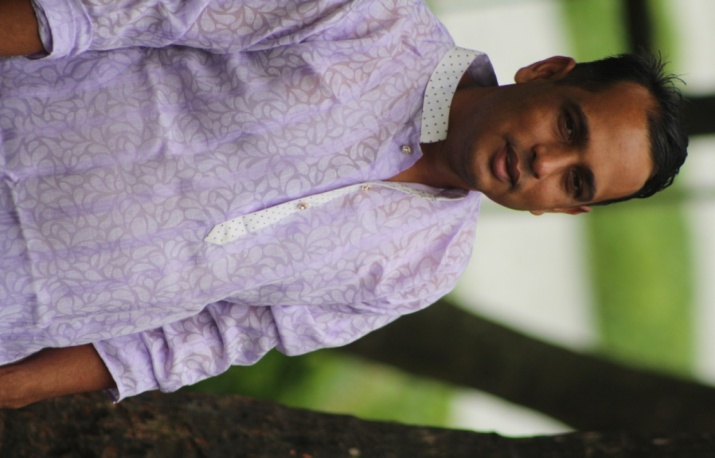 পাঠ পরিচিতি
শ্রেণিঃঅষ্টম   
 বিষয়ঃবিজ্ঞান
পাঠ শিরোনামঃখাদ্য ও পুষ্টি (ভিটামিন ‘এ,এবং ‘বি, ) 
অধ্যায়ঃ ত্রয়োদশ 
সময়ঃ00.00.00
তারিখঃ00.00.00
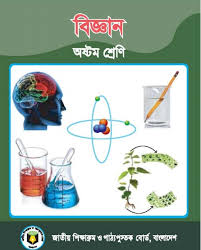 শিখনফল
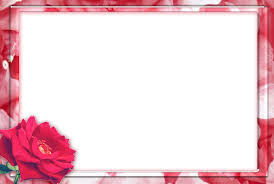 পাঠ শেষে শিক্ষার্থীরা -
১। ভিটামিনের সঙ্গা বলতে পারবে।
২। ভিটামিন ’এ’ এবং বি - এর  খাবারের নাম ও উৎস সমূহ  বণর্না করতে পারবে। 
৩। ভিটামিন ’এ’ এবং বি-  জাতীয় খাবারের প্রয়োজীয়তা বিশ্লেষণ করতে পারবে। 
৪। ভিটামিন ’এ’ এবং বি- -এ’র  কাজ ও লক্ষণ গুলো ব্যাখ্যা করতে পারবে
৪। ভিটামিনের বৈশিষ্ট্যগুলো বণর্না করতে পারবে।
আজকের পাঠ
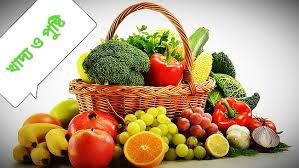 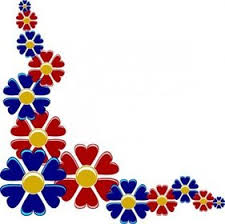 খাদ্য ও পুষ্টি (ভিটামিন ’এ’ এবং ‘বি’)
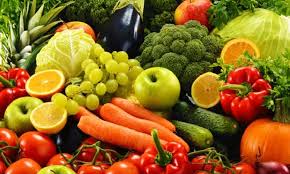 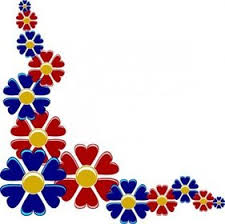 ভিটামিন
যে জৈব রাসায়নিক পদার্থ খাদ্যে অত্যন্ত সামান্য পরিমানে উপস্থিত থেকে পরোক্ষভাবে দেহের ক্ষয়পূরণ,বৃদ্ধিসাধন বা তাপশক্তি উৎপাদন করে তাকে ভিটামিন বলে।
নিচের চিত্রগুলো লক্ষ কর
চাল
ভিটামিন জাতীয় খাবার
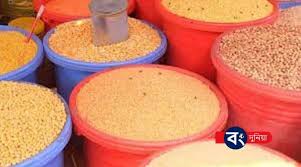 ডাল
ভিটামিনের বৈশিষ্ট্য গুলো
১।খুব অল্প মাত্রায় আমাদের দেহে এটা প্রয়োজন।
 ২।ভিটামিন প্রাণীদেহের অর্গানিক ক্যাটালাইস্ট ।
 ৩।কিছু কিছু ভিটামিন  দেহের মধ্যে স্টোর করা থাকে।
 ৪। প্রয়োজনের তুলনায় আমাদের শরীরে ভিটামিন কম থাকলে তাকে হাইপোভিটামিনোসিস বলে অভিহিত করা হয়।
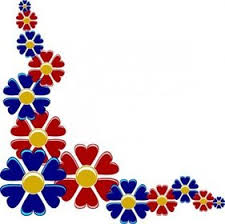 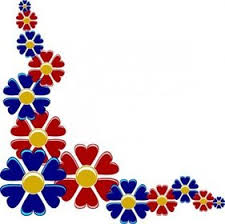 ভিটামিন –এ উৎস
মাছের যকৃত নিঃসৃত তেল
বাঁধাকপি
সবুজ শাকশবজি
দুধ
গাজর
উদ্ভিদ ও প্রাণী
প্রাণীজ
উদ্ভিদ
মাখন
ডিমের কুসুম
পেঁপে
পাকা আম
পালং শাক
নিচের চিত্রগুলো লক্ষ কর
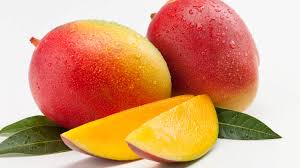 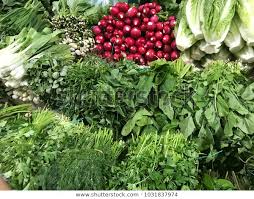 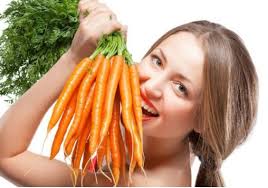 ভিটামিন জাতীয় খাবার (উদ্ভিদ উৎস)
নিচের চিত্রগুলো লক্ষ কর
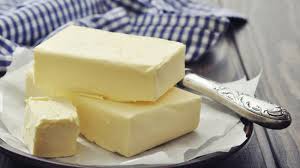 ডিমের কুসুম
মাখন
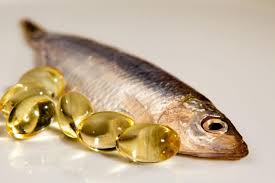 মাছের তৈল
ভিটামিন জাতীয় খাবার (প্রাণিজ উৎস)
ভিটামিন এ’র কাজ
১। দেহের বৃদ্ধি 
২।চোখের রেটিনার রড সেল উৎপন্ন করে নাইট ব্লাইন্ডনেস থেকে আমাদেরকে রক্ষা করে। 
৩। প্রাণীদেহের রোগের সংক্রমন প্রটেক্ট করে।
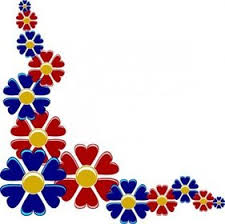 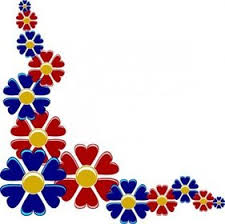 ভিটামিন এ’র অভাবজনিত লক্ষণ সমূহ
০১। ভিটামিন এ’র অভাবে শিশুদের রাতকানা রোগ হয়।
০২।মানবদেহের স্কিন,ভিটামিন এর অভাবে ব্যাং এর চামড়ার মত খসখসে হয়ে যায়।
০৩। ভিটামিন ‘এ’এর অভাব ঘটলে চোখের কর্ণিয়ার আচ্ছাদন ক্ষতিগ্রস্ত হয়।
০৪। ভিটামিন ;এ’ এর অভাব ঘটলে দেহের স্বাভাবিক বৃদ্ধি ব্যাহত হয়। 
০৫। ভিটামিন ;এ’ এর অভাব ঘটলে দেহে সর্দি,কাশি,ইনফ্লয়েঞ্জা ইত্যাদি রোগ হতে পারে ।
ভিটামিন বি-কমপ্লেক এর উৎস
দুধ
লাল আটা
উদ্ভিদ ও প্রাণীজ
মাখন
সবুজ শাকসবজি
প্রাণীজ  উৎস
উদ্ভিদ উৎস
ডিমের কুসুম
ভাতের ফ্যান
যকৃত
টমেটো
নিচের চিত্রগুলো লক্ষ কর
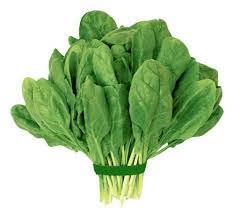 সবুজ শাকসব্জি
টমেটো
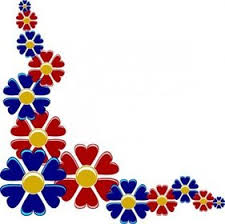 ভিটামিন জাতীয় খাবার (উদ্ভিদ উৎস)
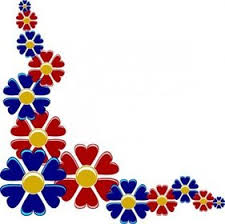 নিচের চিত্রগুলো লক্ষ কর
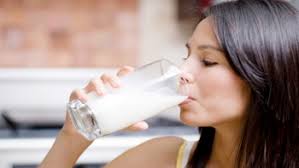 ডিমের কুসুম
দুধ
ভিটামিন জাতীয় খাবার (প্রাণিজ উৎস)
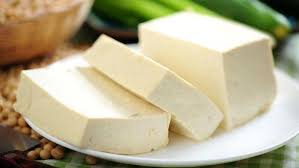 মাখন
একক কাজ
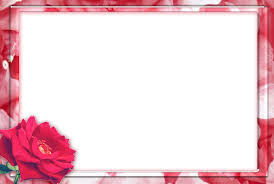 কোন  ভিটামিনের  অভাবে রাতকানা হয়?
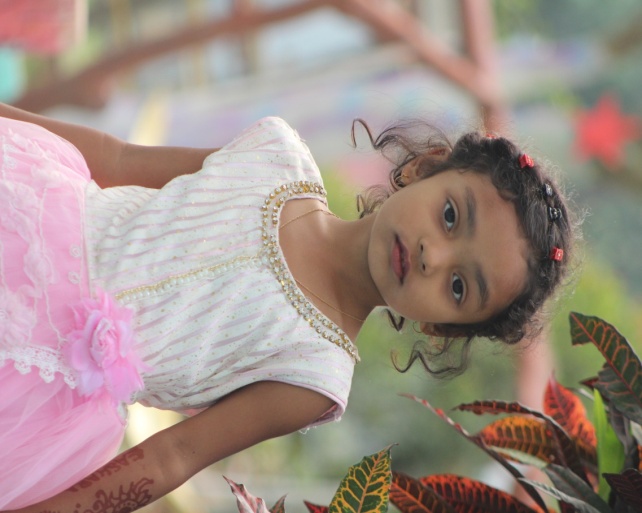 উত্তর
ভিটামিনের ‘এ’  এর  অভাবে রাতকানা হয়।
ভিটামিন –বি এর অভাবজনিত লক্ষণ সমূহ
১।বেরিবেরি রোগ একমাত্র ভিটামিন-বি১ এর অভাবে ঘটে। 
২।জিভে ঘা এবং মুখে ঘা এর মত রোগগুলি ভিটামিন-বি এর অভাবে ঘটে। 
৩।ভিটামিন-বি১২ এর অভাবেজনিত কারণে অ্যানিমিয়া হয়।
 ৪।এছাড়া ভিটানিন –বি এর অভাবে চুল উঠে যাওয়া,খিদে না পাওয়া বা স্নায়ু দুর্বলতা প্রভূতি রোগ ঘটে থাকে।
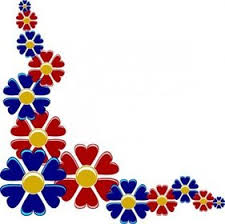 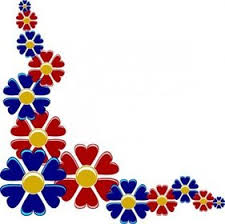 দলীয় কাজ
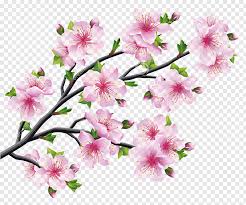 বেরিবেরি রোগ কোন ভিটামিনের অভাবে ঘটে থাকা?
উত্তর
বেরিবেরি রোগ একমাত্র  ভিটামিন-বি ওয়ান এর  অভাবে ঘটে থাকা।
মূল্যায়ন
১।কোন ফলে ভিটামিন ‘এ’ থাকে? 
(ক) পেঁপে        (খ) আম 
    (গ) কাঁঠাল                (ঘ) সব কয়টি 
২।সায়ানোকোবালেমিন নিচের কোনটি ভিটামিনকে নির্শেদ করে? 
(ক) ভিটামিন বি-১      (খ) ভিটামিন বি-২ 
(গ) ভিটামিন বি-৬      (ঘ) ভিটামিন বি-১২
বাড়ির কাজ
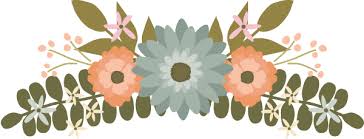 কোন কোন ফলে ভিটামিন ‘এ’ থাকে?
সবাইকে ধন্যবাদ
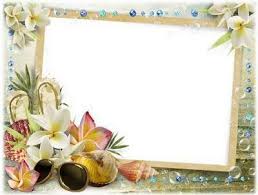 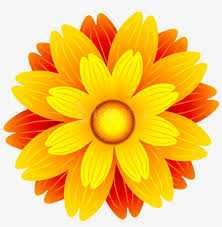